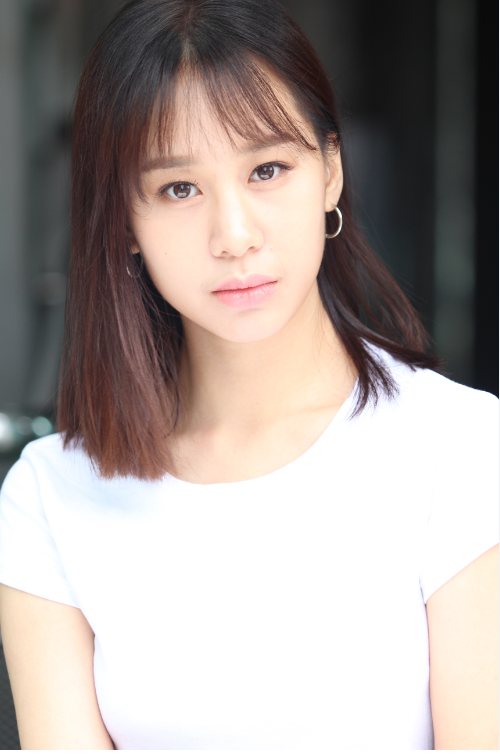 이 서 연2004년생    168cm    영화-2022년귀신경찰(김수미신현준,정준호), 2023년 내 알사탕,트라우마,선물 등2018년,미안해,종각,2021년잊혀진영웅 등 다수…광고-삼성가전,칠성사이다,서해종합건설,현대해상 010-4572-3323
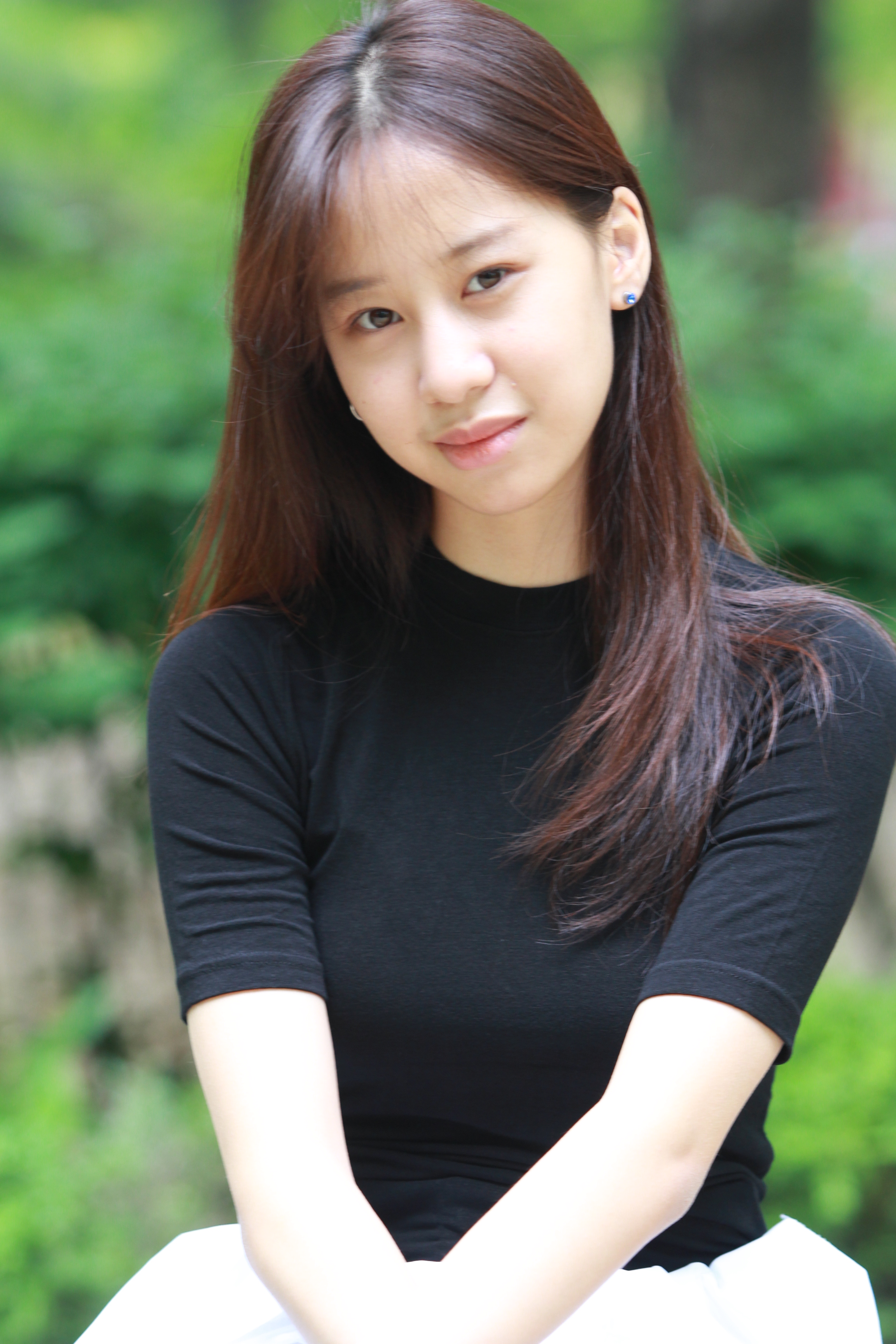 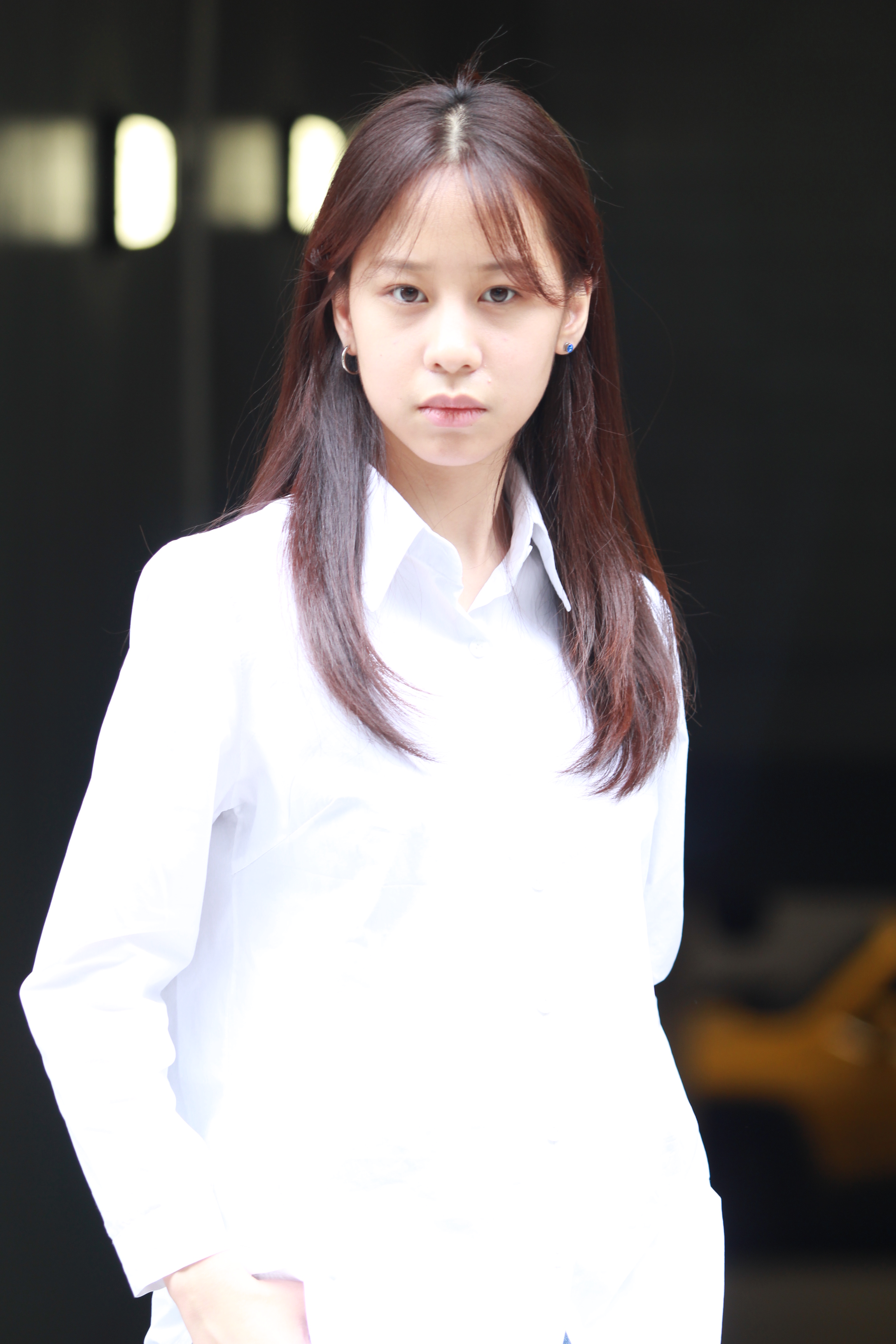 리틀뱅뱅모델  이서연